ГКОУ ЛО «Сланцевская школа- интернат»
«МЫ-
ЗА ЗДОРОВОЕ ПИТАНИЕ»
(из опыта работы)



Выполнила: Масленникова Л.А.,
воспитатель 7 класса
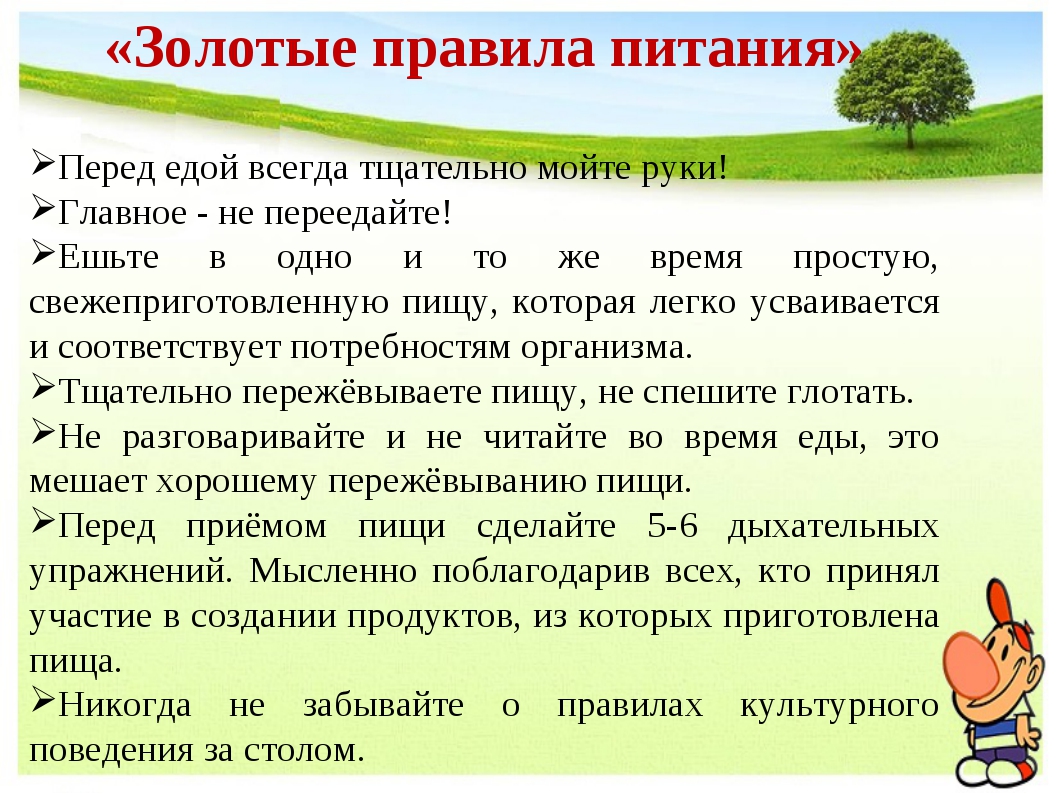 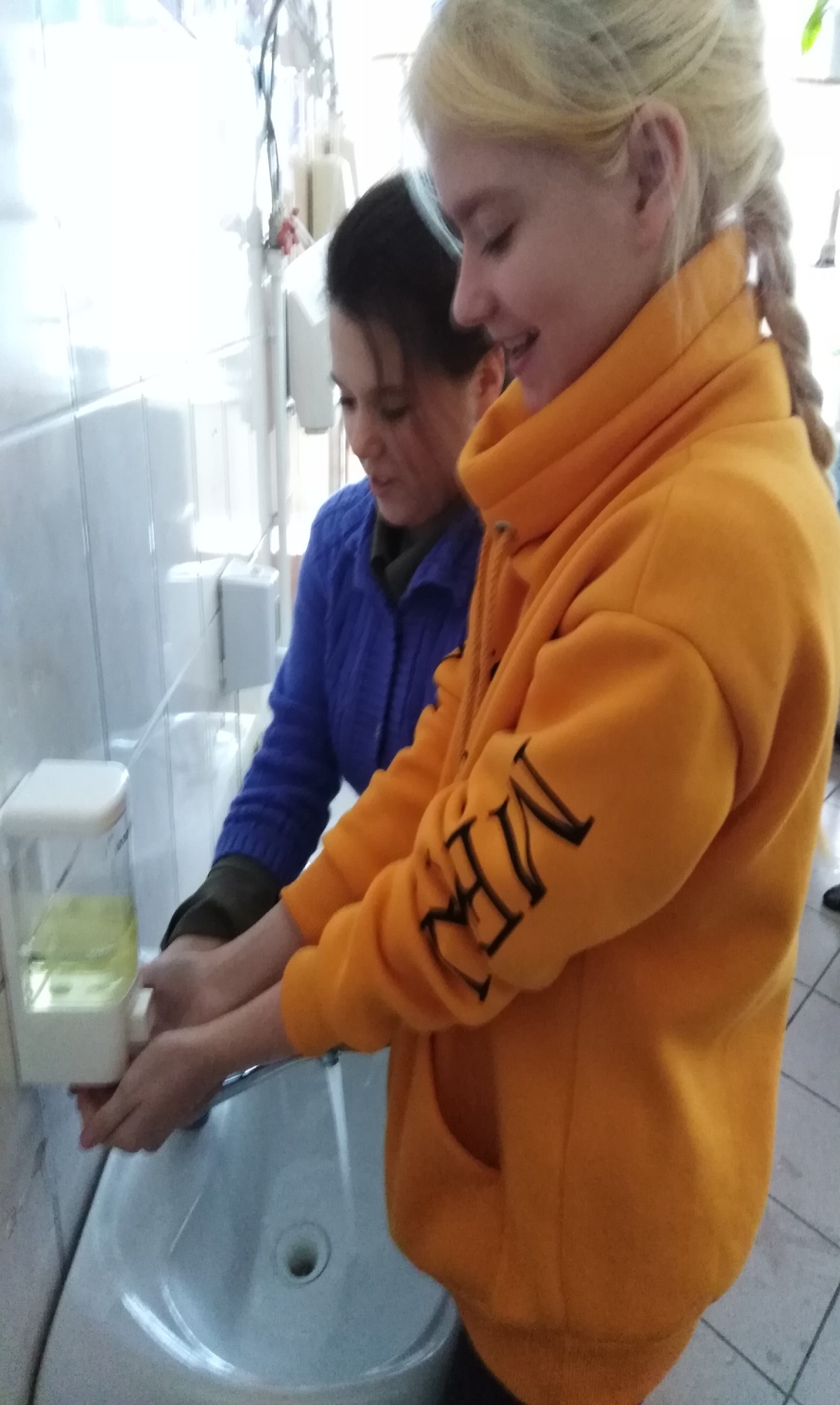 Участвуем в акциях, конкурсах по ЗОЖ
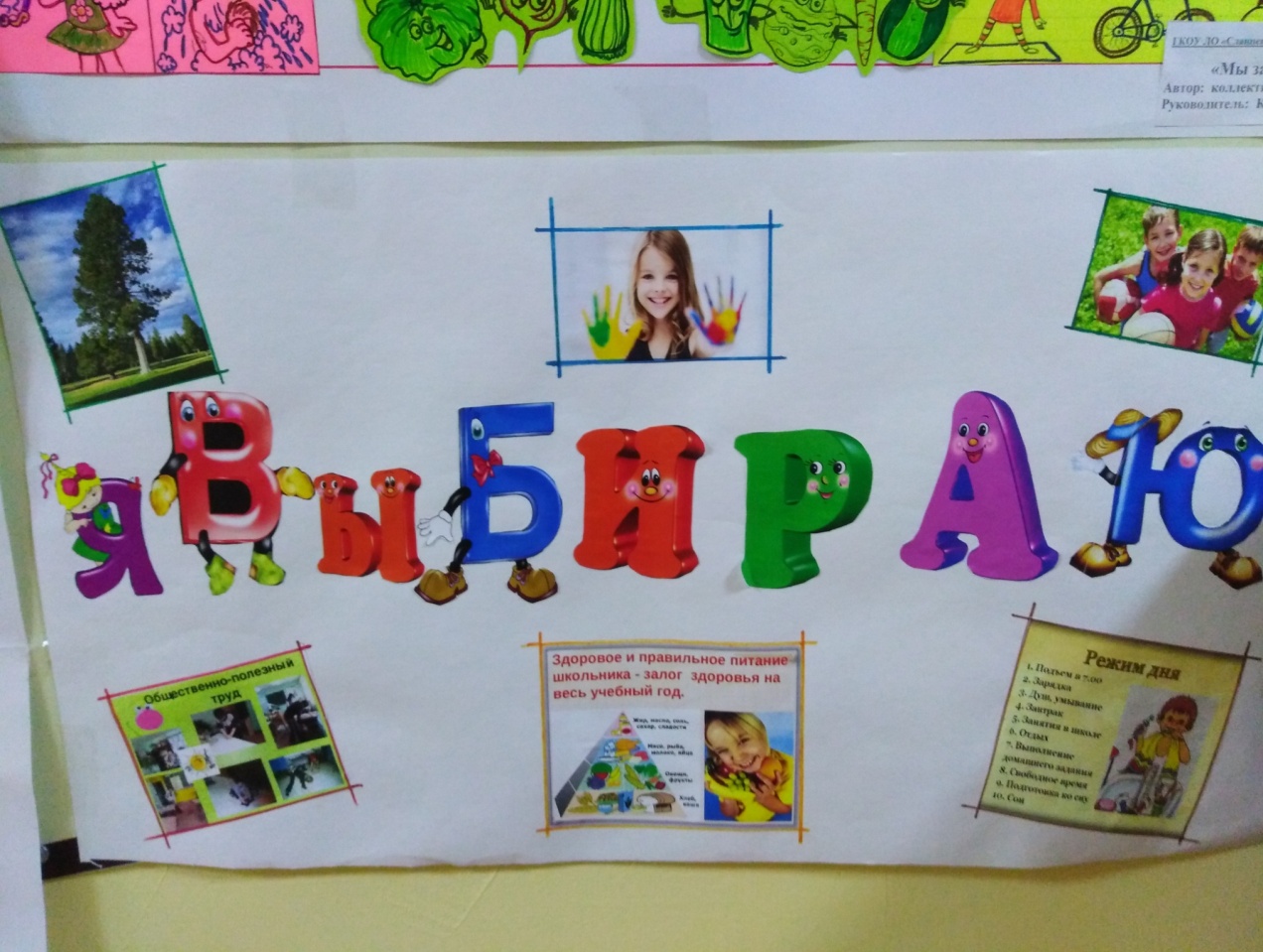 На воспитательных занятиях
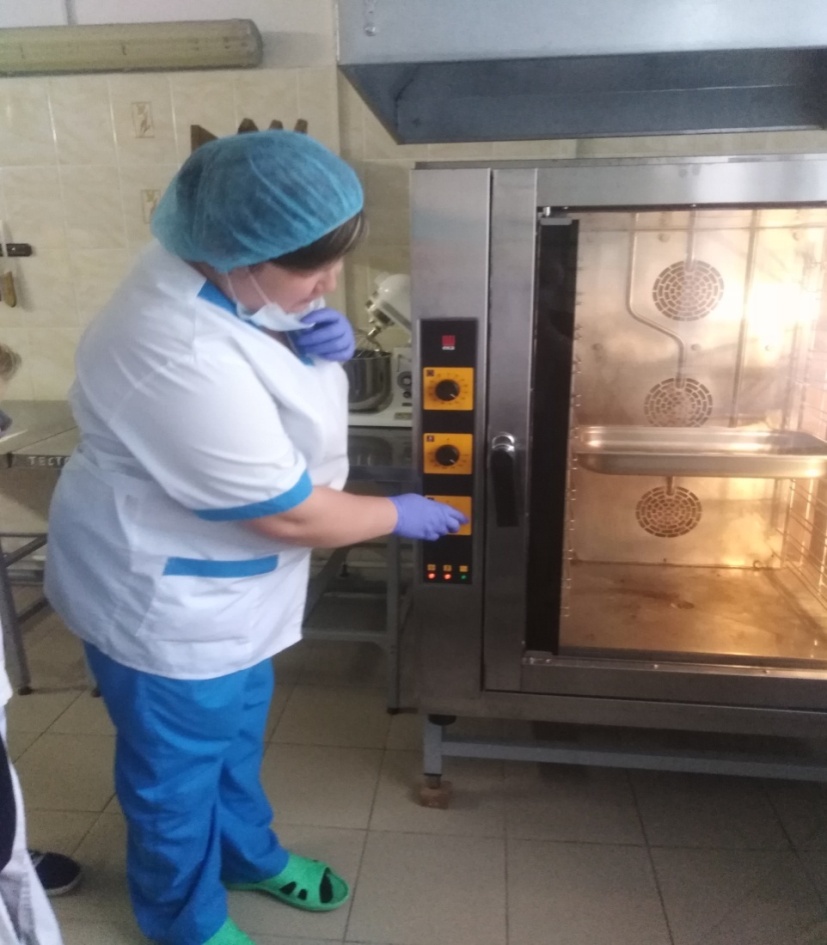 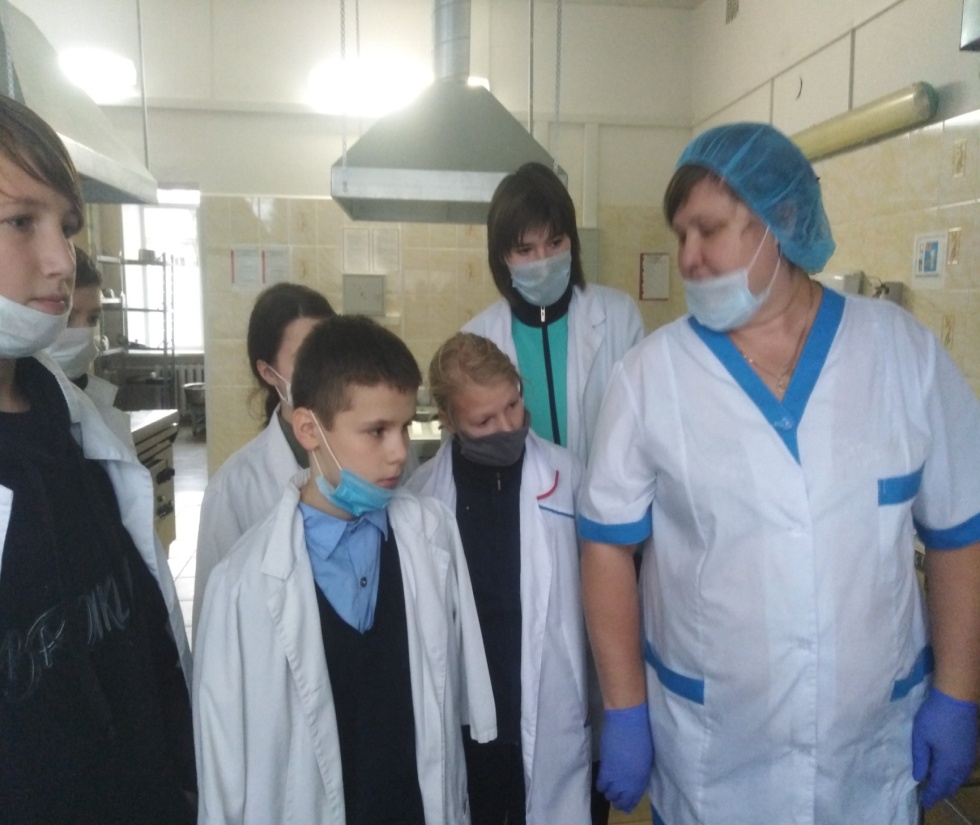 Экскурсия в школьную  столовую
Просветительская работа
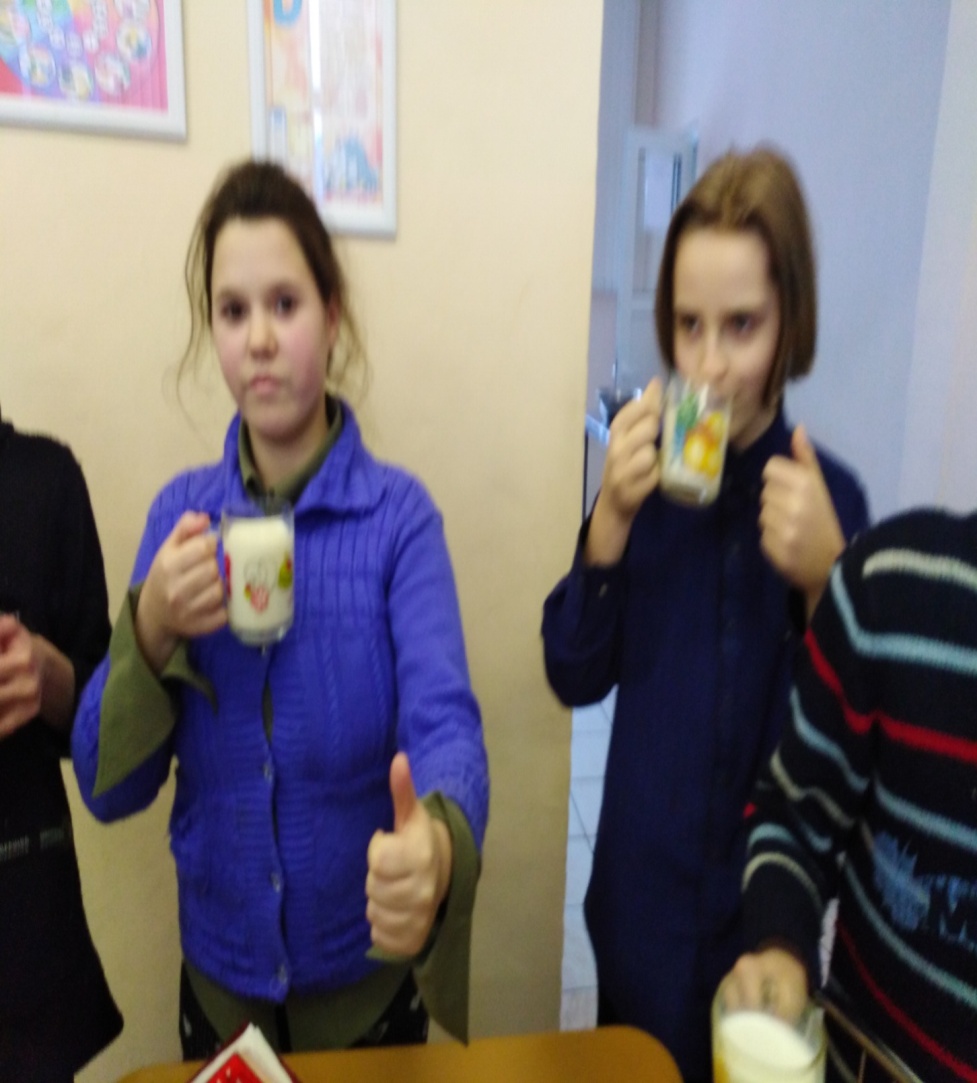 В молоке обнаружено более 160 полезных веществ, которые полностью усваиваются организмом человека.
Наши любимые каши: геркулесовая,  манная!
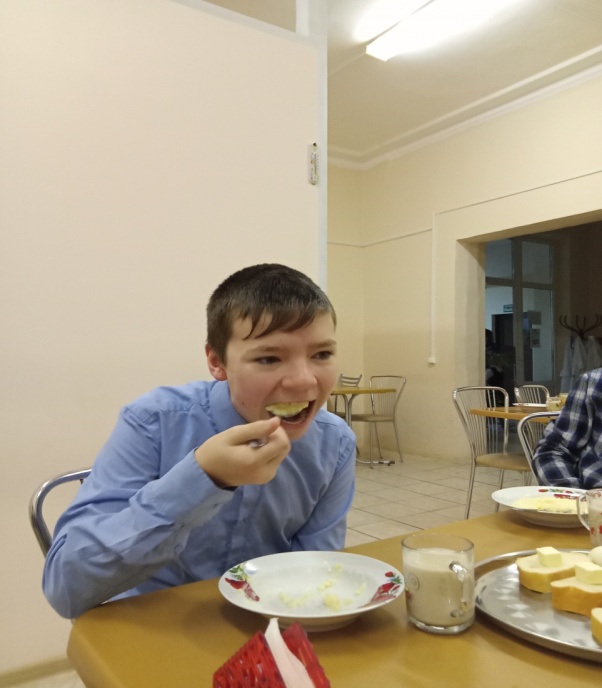 Учимся этикету
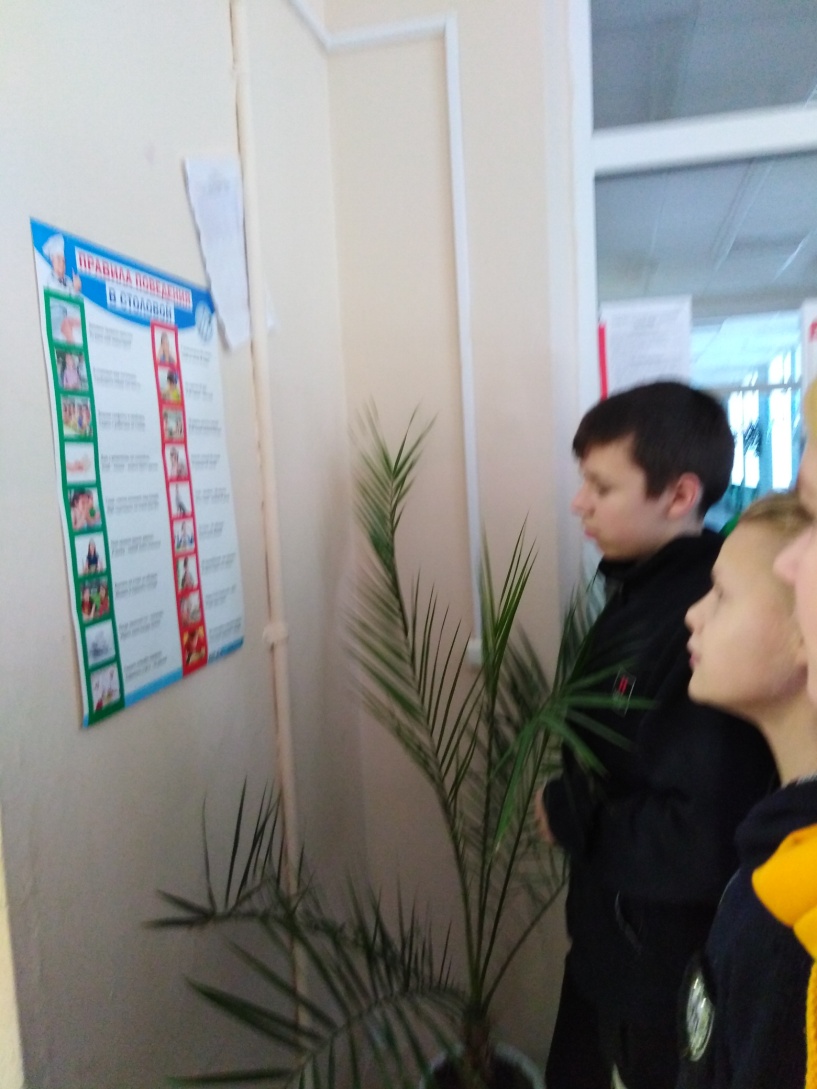 Будьте здоровы!
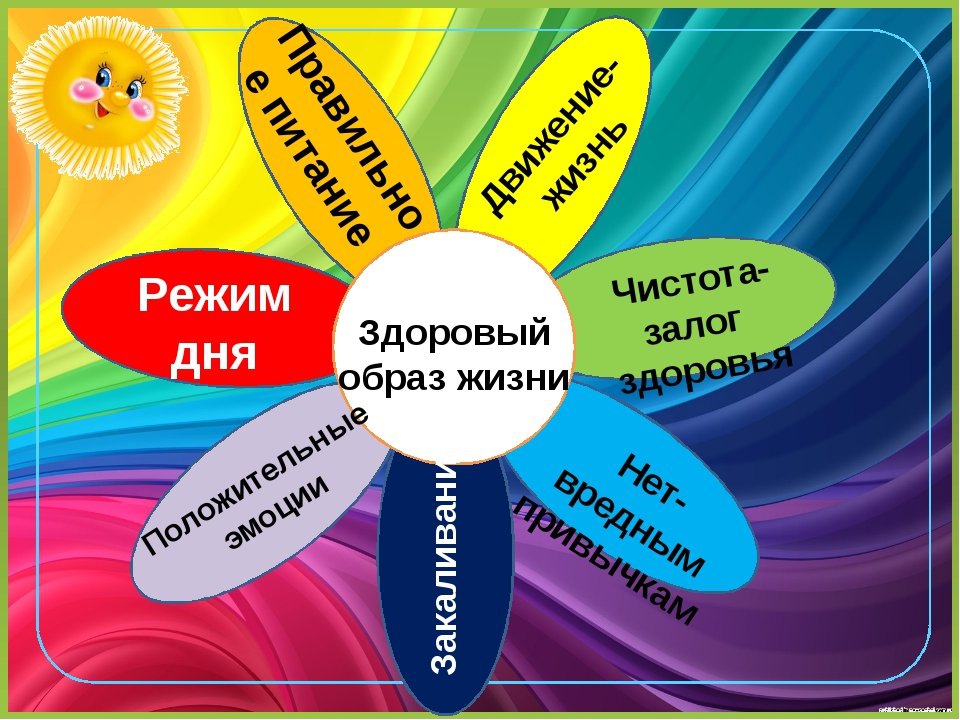